Welcome to my class
Introduction
Shaheen Ahmed
Assistant Teacher
Singraoli GPS
Biswanath, Sylhet
Mob: 01712332117
E-mail: shaheen332117@gmail.com
2
Class : Two 
Subject : English
Time : 40 minute
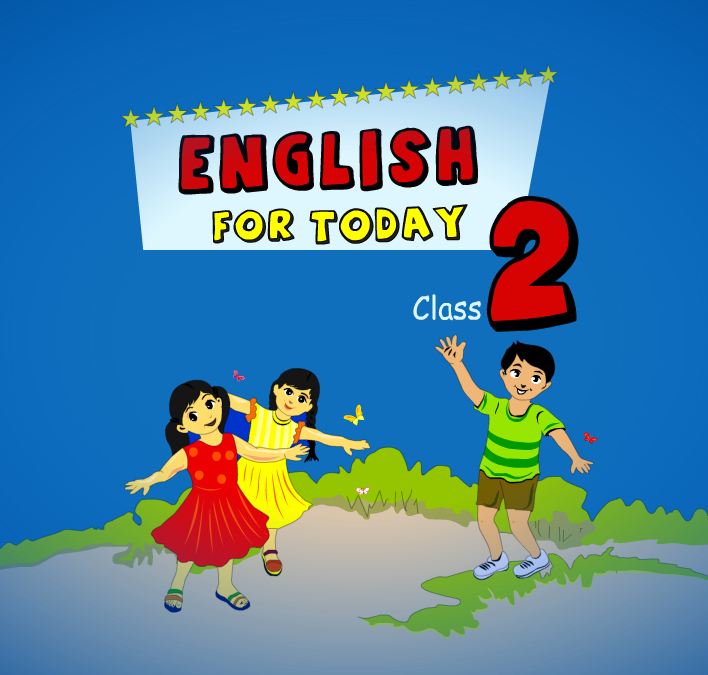 What can you see the picture?
Do you find out any difference between them ?
Their difference between sizes.
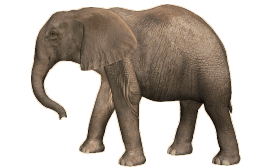 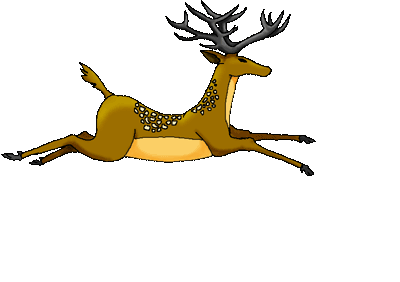 Today’s lesson
Size
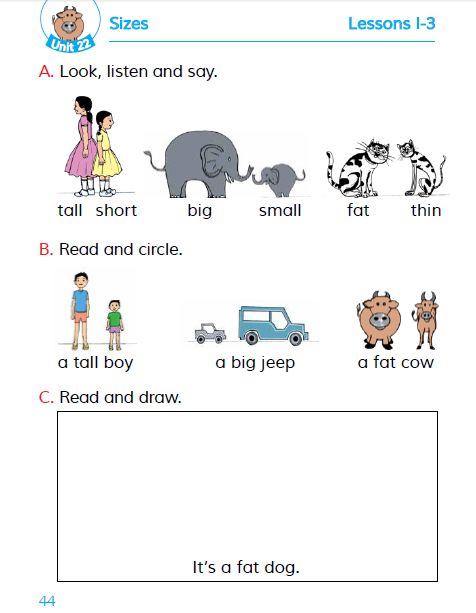 Unit		: 22
Lessons	: 1-3
Page		: 44
Learning outcomes 

1.1.1 become familiar with English sounds by listening to common English words.
1.1.1. repeat after the teacher simple words and phrases with proper sounds and stress.
1.1.2 say simple words and phrases with proper sounds and stress.
1.3.1 recognize and read the names of objects having the same initial and final sounds.
1.4.1 read word and phrases with the help of visual clues (about 30 new words) and simple sentences.
6
Look, listen and say
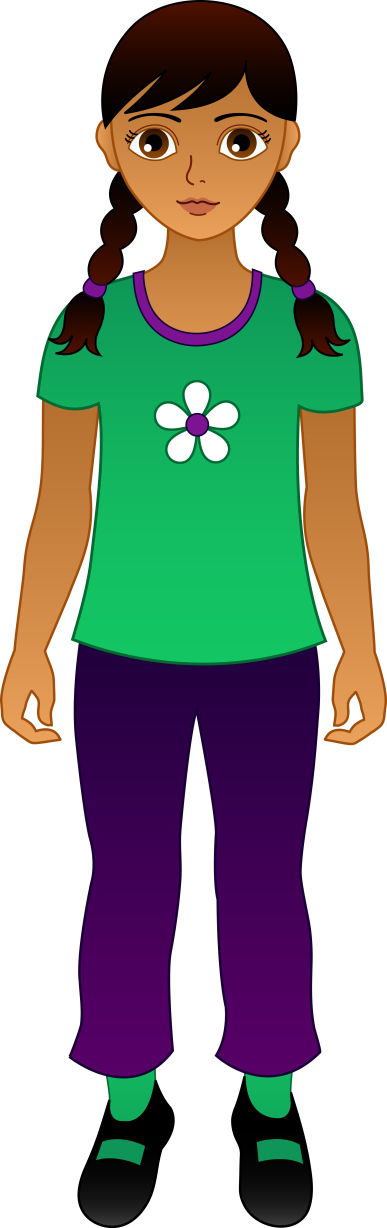 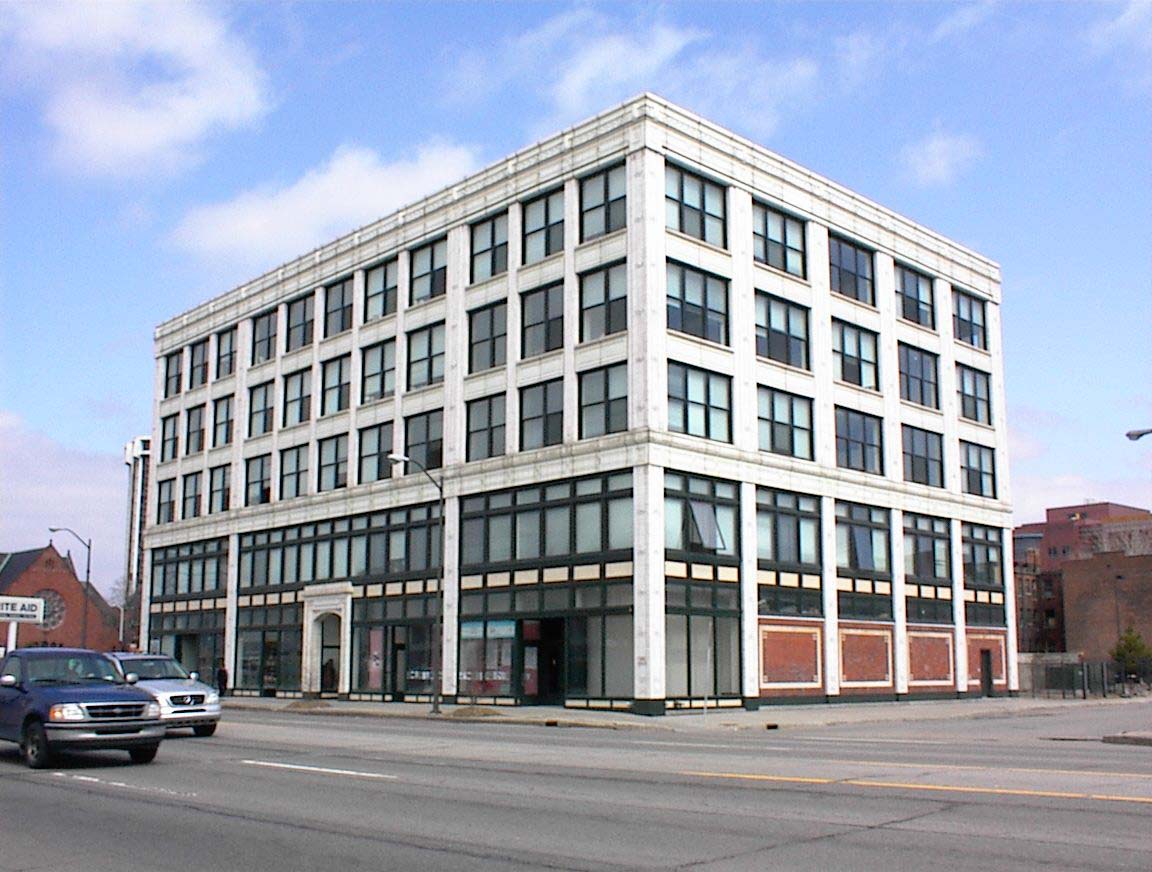 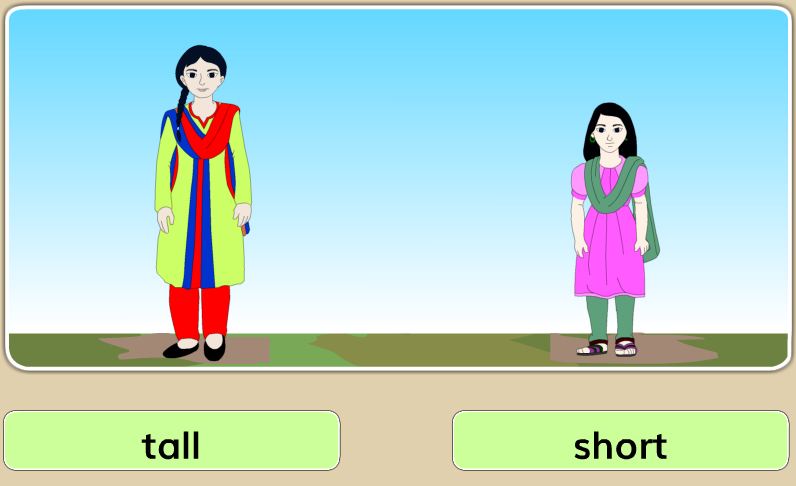 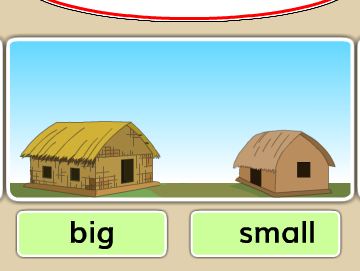 Tall
Short
Short
Tall
Evaluation
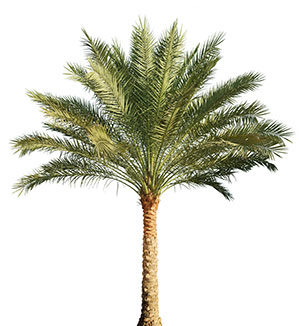 It’s a ……………tree.
tall
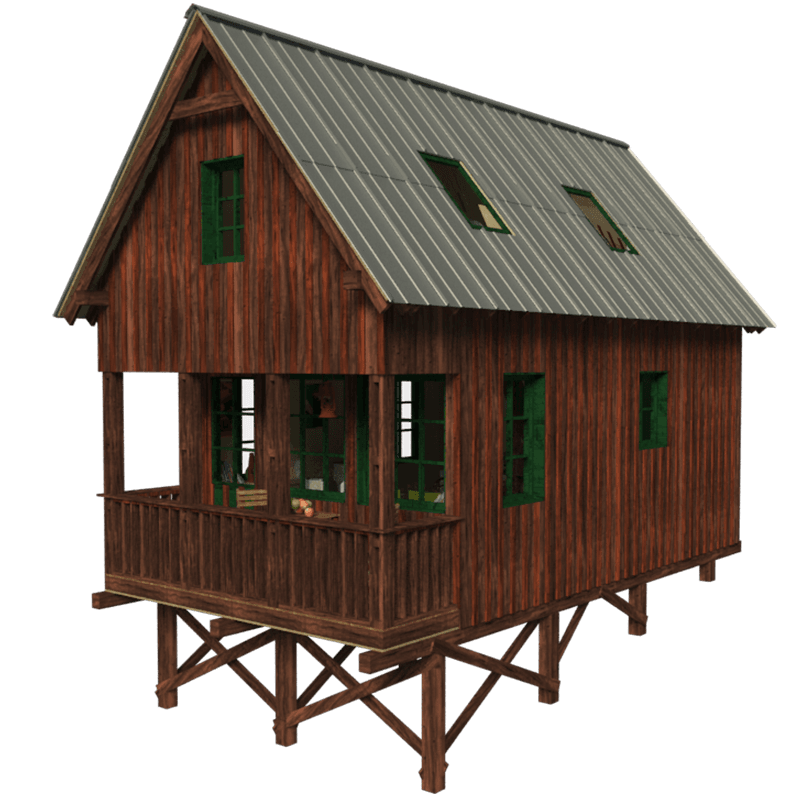 small
It is a ………….. house .
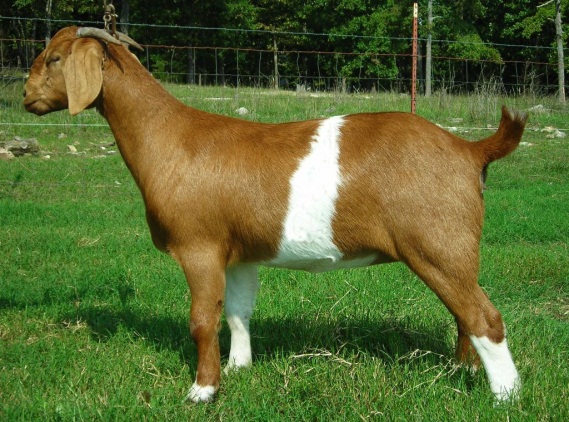 It’s  a ………… goat .
fat
Home work
Read and draw
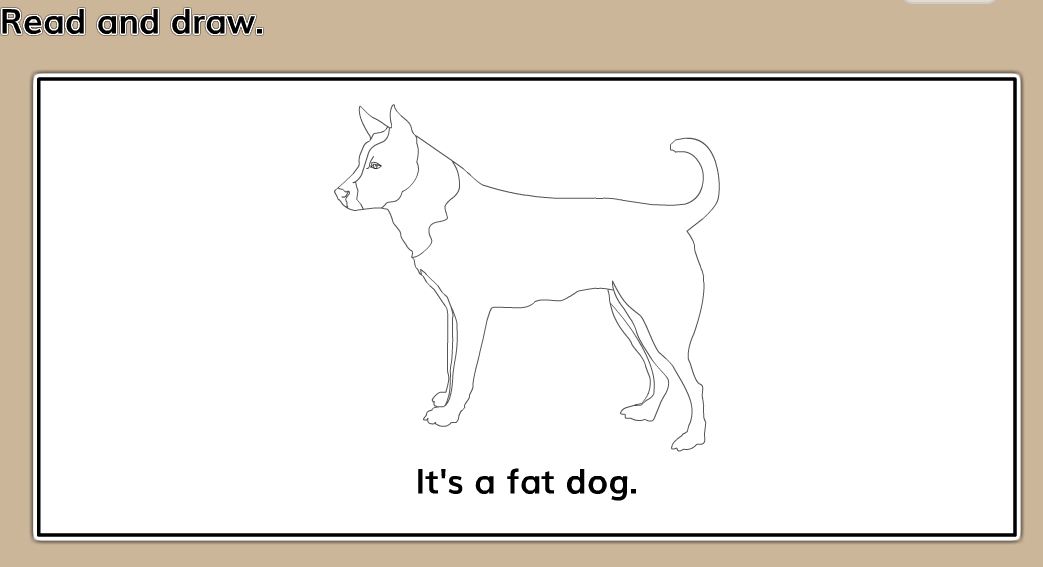 It is a fat dog.
Thank you everybody. 
See you again.